6ème Sciences de bases:ChimieChapitre 2: Acidité et échelle de pH(chap 8 du bouquin chimie 5e/6e collection de boeck)																C. Draguet – année scolaire 2015- 2016
Plan du chapitre
Rappels: qu’est ce qu’un acide, qu’est ce qu’une base?

L’acidité d’une solution

Produit ionique de l’eau

Concentration en H3O+ et OH-
Dans l’eau pure
Dans les solutions aqueuses
Plan du chapitre - suite
Echelle d’acidité et échelle de pH
 l’échelle d’acidité
l’échelle de pH
 quelques exemples de la vie courante
	
Mesure de pH
 papier pH
 pHmètre

Exercices
Plan du chapitre
Rappels: qu’est ce qu’un acide, qu’est ce qu’une base?

L’acidité d’une solution

Produit ionique de l’eau

Concentration en H3O+ et OH-
Dans l’eau pure
Dans les solutions aqueuses
Rappels
Qu’est ce qu’un acide / une base?
Acide: espèce chimique capable de donner un p+
	Symbole : HA
Base: espèce chimique capable de capturer un p+
	Symbole : B


Qu’est qu’un couple acide-base conjugué?
Ensemble formé par un acide et sa base conjuguée

Qu’est ce qu’une réaction acide-base?

				 perte de H+


HA	+	B 		HB+	+ 	A-
	             acide 1	             	     base 2	                	         acide 2	              	    base 1


							capture de H+
Plan du chapitre
Rappels: qu’est ce qu’un acide, qu’est ce qu’une base?

L’acidité d’une solution

Produit ionique de l’eau

Concentration en H3O+ et OH-
Dans l’eau pure
Dans les solutions aqueuses
Acidité d’une solution
Dépend du comportement d’un acide dans de l’eau 

	 IONISATION (cfr chap 1)

	Un acide libère un proton H+ qui en contact avec de l’eau pour 	obtenir un ion hydronium

		ex: HCl(g) + H2O(l)    H3O+ (aq)+ Cl- (aq)

	cette réaction peut se généraliser comme suit:
		HA + H2O(l)    H3O+ (aq)+ A- (aq)

Peut importe l’acide, il y aura toujours libération de H3O+; c’est la concentration en H3O+ qui détermine l’acidité de la solution

L’acidité d’une solution aqueuse est mesurée par la concentration molaire en H3O+ qui est exprimée en mol/L (ou mol.L-1)
Plan du chapitre
Rappels: qu’est ce qu’un acide, qu’est ce qu’une base?

L’acidité d’une solution

Produit ionique de l’eau

Concentration en H3O+ et OH-
Dans l’eau pure
Dans les solutions aqueuses
Produit ionique de l’eau - Kw
Dans l’eau pure, les molécules sont en mouvement

Lors de ces mouvements, il y a des collisions entre molécules d’H2O

Lors de ces collisions, il y a parfois des libérations d’H+ qui sont captés par d’autres molécules d’eau.

	cette réaction s’appelle l’ AUTOPROTOLYSE DE L’EAU et 	peut se représenter comme suit:

		H2O(l) + H2O(l)    H3O+ (aq)+ OH- (aq)

Dans cette réaction, certaines molécules d’eau jouent un rôle d’acide et d’autres, un rôle de base
Produit ionique de l’eau - Kw
Cette réaction peut encore s’écrire:
		2 H2O(l)    H3O+ (aq)+ OH- (aq)

Et ce caractérise par une constante d’équilibre appelée constante d’autoprotolyse Kc qui peut se définir comme suit:

		KC = 


Comme la concentration de l’eau après réaction est sensiblement la même qu’avant réaction, on peut approximer que:  	  	= C2H2O 

Pour un kilo(1000g) d’eau masse molaire 18g:mol) contenu dans un litre
CH2O = n H2O /V H2O  	avec n H2O = 1000/18 = 55,5 mol 		et          V = 1 L

		On a donc CH2O = 55,5 mol/L
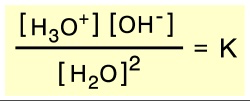 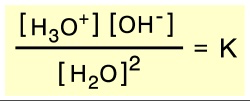 Produit ionique de l’eau - Kw
En remplaçant et en transformant l’équation, on obtient:
		KC . (55,5)2 = H3O+  OH_ 

Le terme de gauche étant une constante, on peut lui attribuer une nouvelle constante : Kw – produit ionique de l’eau

On obtient donc l’équation finale: Kw = H3O+  OH_ 

Le produit ionique de l’eau est donc le produit des concentration en H3O+ et OH- présents dans l’eau pure.

 A la température de 25°C, Kw = 10 -14 = H3O+  OH_
Plan du chapitre
Rappels: qu’est ce qu’un acide, qu’est ce qu’une base?

L’acidité d’une solution

Produit ionique de l’eau

Concentration en H3O+ et OH-
Dans l’eau pure
Dans les solutions aqueuses
Concentration en H3O+ et OH- dans l’eau pure
Grâce à Kw, il est donc possible de calculer les valeurs des concentration en H3O+ et OH- présents dans l’eau pure à 25°C.

De part la réaction d’autoprotolyse de l’eau :
	H2O(l) + H2O(l)    H3O+ (aq)+ OH- (aq)

on peut déduire que dans l’eau pure, H3O+ = OH_ 

Et donc Kw = H3O+  OH_ = 10 -14 peut s’écrire: 
 Kw = H3O+ 2 = 10 -14 	ou encore	 Kw = OH_ 2 = 10 -14

Et dès lors, H3O+ = OH_ = √ 10 -14 mol/l = 10 -7 mol/l 

 Dans l’eau pure, à 25°C, les concentrations en H3O+ et OH- valent toutes les deux 10 -7 mol/l et l’eau est dite neutre
Plan du chapitre
Rappels: qu’est ce qu’un acide, qu’est ce qu’une base?

L’acidité d’une solution

Produit ionique de l’eau

Concentration en H3O+ et OH-
Dans l’eau pure
Dans les solutions aqueuses
Concentration en H3O+ et OH- dans les solutions aqueuses
Dans toute solution aqueuse, quelque soit le soluté présent, il y a toujours des H3O+ et des OH- et pour ces solutions, Kw est toujours égale à 10 -14 à 25°C.

On peut donc généraliser ce que l’on a dit pour l’eau pure:
	DANS TOUTE SOLUTION AQUEUSE: H3O+  OH_ = 10 -14  	(25°C)

Sur base de cette équation on peut définir 3 types de solutions:
Solution neutre
Solution acide
Solution basique
Concentration en H3O+ et OH- dans les solutions aqueuses
Sur base de cette équation on peut définir 3 types de solutions:

Une solution est dite NEUTRE si, suite à la dissolution d’un solution dans l’eau neutre, la concentration en H3O+ est égale à la concentration en OH- et égale à 10 -7 mol/l 
	
	C-à-d: H3O+ = OH_ = 10 -7 mol/l 
		
		ex: solution d’eau sucrée, solution d’eau salée
Concentration en H3O+ et OH- dans les solutions aqueuses
Sur base de cette équation on peut définir 3 types de solutions:

Une solution est dite ACIDE, si un acide est introduit dans de l’eau pure. Il y a alors réaction entre l’acide et l’eau selon l’équation:
	HA + H2O(l)    H3O+ (aq)+ A- (aq)

Les ions H3O+ issus de cette ionisation s’ajoutent aux ions H3O+ présents dans l’eau pure. La concentration en H3O+ augmente  et devient donc supérieur à 10-7mol/L

Comme le Kw est constant et égal à 10-14 cela signifie que la concentration en OH- doit diminuer de façon inversement proportionnelle

 Une solution sera d’autant plus acide que  H3O+ sera élevé.
Concentration en H3O+ et OH- dans les solutions aqueuses
Sur base de cette équation on peut définir 3 types de solutions:

Une solution est dite BASIQUE, si un hydroxyde est introduit dans de l’eau pure. Ces hydroxydes vont alors se dissociet dans l’eau selon l’équation:
	MOH    M+ (aq)+ OH- (aq)

Les ions OH- issus de cette dissociationt s’ajoutent aux ions OH-présents dans l’eau pure. La concentration en OH- augmente  et devient donc supérieur à 10-7mol/L

Comme le Kw est constant et égal à 10-14 cela signifie que la concentration en H3O+ doit diminuer de façon inversement proportionnelle

 Une solution sera d’autant plus basique que  OH- sera élevé.
Concentration en H3O+ et OH- dans les solutions aqueuses
GENERALISATION :
Si H3O+ = OH_ = 10 -7 mol/l 	 	solution neutre
	
Si H3O+ > 10 -7 mol/l 		 	solution acide

Si H3O+ < 10 -7 mol/l 		 	solution basique
Plan du chapitre
Echelle d’acidité et échelle de pH
 l’échelle d’acidité
l’échelle de pH
 quelques exemples de la vie courante
	
Mesure de pH
 papier pH
 pHmètre

Exercices
Echelle d’acidité et échelle de pH
Échelle d’acidité
H3O+ 
								OH- 
		    	          
1 mol/L				10-7 mol/L			10-14 mol/L
	
	ACIDE				BASIQUE
Milieu
Neutre
Echelle d’acidité et échelle de pH
Problèmes de l’échelle d’acidité:
	Gamme trop étendue de valeur (10-14 1 mol/L)


			Échelle de pH
But: se faciliter la vie en utilisant une échelle logarithmique
pH = -log H3O+  
		et donc H3O+ = 10-pH

Analyse: si H3O+ augmente alors le pH diminue et inversement
Echelle d’acidité et échelle de pH
Lien entre H3O+ et pH
Echelle d’acidité et échelle de pH
Échelle de pH
H3O+ 
								OH- 
		    	          
1 				      7				           14
						
	ACIDE				BASIQUE
Milieu
Neutre
pH = - log H3O+
Echelle d’acidité et échelle de pH
!!! Il faut bien se rappeler que l’échelle pH est reliée à une fonction logarithmique et donc qu’une forte augmentation de H3O+ se traduit que pas par une faible diminution du pH

Ex:
Si H3O+ passe de 10-6 à 10-3, cela correspond à un facteur 1000 mais si on travaille avec l’échelle de pH il n’y a que 3 unités
Plan du chapitre
Echelle d’acidité et échelle de pH
 l’échelle d’acidité
l’échelle de pH
 quelques exemples de la vie courante
	
Mesure de pH
 papier pH
 pHmètre

Exercices
pH de quelques solutions courantes
pH

2-3			Jus de citron; vinaigre

3-5 			Vin, bière		pluie acide

7 			Lait 

9 			Détergent

9,5 – 10,5  	Ammoniaque domestique
Plan du chapitre
Echelle d’acidité et échelle de pH
 l’échelle d’acidité
l’échelle de pH
 quelques exemples de la vie courante
	
Mesure de pH
 papier pH
 pHmètre

Exercices
Comment mesurer un pH
2 possibilités:

Papier pH
	Papier que l’on place dans la solution, celui-ci va 	changer de couleur et en comparant avec la palette 	de couleur étalon, on sait approximer le pH

pHmètre
Une sonde pH plongeant dans la solution
Un voltmètre électronique dont qui a été étalonné et gradué selon l’échelle de pH qui permet une lecture directe de la valeur de pH
Plan du chapitre
Echelle d’acidité et échelle de pH
 l’échelle d’acidité
 l’échelle de pH
 quelques exemples de la vie courante
	
Mesure de pH
 papier pH
 pHmètre

Exercices